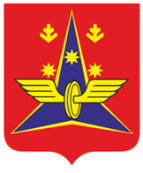 БЮДЖЕТ ДЛЯ ГРАЖДАН
на основе решения Собрания депутатов МО «Котлас» от 19.12.2019 № 70-н 
«О бюджете муниципального образования «Котлас»
на 2020 год и на плановый период 2021 и 2022 годов»
МО «Котлас» декабрь 2019 года
Уважаемые жители МО «Котлас»!

         Сегодня большое внимание уделяется теме информационной открытости, и прежде всего в сфере бюджетной политики. Эффективное использование бюджетных средств на благо города, с учетом приоритетов, определяемых жителями МО «Котлас» - важнейшие задачи, которые мы с вами можем решать, объединяя усилия. 
          Уже сегодня информация о всех стадиях бюджетного процесса, о плановых показателях бюджета МО «Котлас» и его исполнении доступна для всех заинтересованных пользователей на официальном сайте МО «Котлас».
          Проект бюджета - это очень сложный и объемный документ, непростой для восприятия даже профессиональных экономистов и финансистов. 
          Бюджет для граждан – это документ способный в доступной и понятной форме объяснить, как формируется главный финансовый документ муниципального образования «Котлас». В данном документе основные положения местного бюджета изложены так, чтобы они стали понятными для всех жителей муниципального образования. 
           Надеемся, что представление бюджета и бюджетного процесса в муниципальном  образовании «Котлас» в понятной для жителей форме повысит уровень общественного участия граждан в бюджетном процессе МО «Котлас».
Что такое бюджет ?
БЮДЖЕТ
ДОХОДЫ БЮДЖЕТА
РАСХОДЫ БЮДЖЕТА
форма образования и расходования денежных средств, предназначенных для финансового обеспечения задач и функций государства и местного самоуправления
выплачиваемые из бюджета денежные средства, за исключением средств, являющихся источниками финансирования дефицита бюджета
поступающие в бюджет денежные средства, за исключением средств, являющихся источниками финансирования дефицита бюджета
Если расходная часть бюджета превышает доходную, то бюджет формируется с дефицитом 
Превышение доходов над расходами  образует положительный остаток бюджета профицит
Сбалансированность бюджета по доходам и расходам – основополагающее требование к органам, составляющим и утверждающим бюджет
БЮДЖЕТНЫЙ ПРОЦЕСС
Представляет собой деятельность по составлению проекта бюджета, его рассмотрению, утверждению, исполнению, составлению отчета об исполнении и его утверждению
ЭТАПЫ БЮДЖЕТНОГО ПРОЦЕССА
5. 
Рассмотрение и утверждение отчета об исполнении бюджета
4. Исполнение бюджета
1. 
Разработка проекта бюджета
2.
Рассмотрение проекта бюджета
3. 
Утверждение проекта бюджета
Проект бюджета МО «Котлас» разрабатывается утверждается сроком на три года – очередной финансовый год и плановый период
ОСНОВЫ СОСТАВЛЕНИЯ ПРОЕКТА БЮДЖЕТА
В соответствии со статьей 172 Бюджетного кодекса Российской Федерации составление проекта бюджета основывается на:
Бюджетном послании Президента Российской Федерации;
прогнозе социально-экономического развития соответствующей территории;
основных направлениях бюджетной и налоговой политики;
муниципальных программах (проектах муниципальных программ, проектах изменений муниципальных программ).
Прогноз социально-экономического развития МО «Котлас» на 2020 год и на плановый период 2021 и 2022 годов одобрен распоряжением администрации МО «Котлас» от 31.10.2019 № 208-р

Основные направления бюджетной и налоговой политики МО «Котлас» на 2020 год и на плановый период 2021 и 2022 годов, утверждены постановлением администрации МО «Котлас» от 16.10.2019 № 1947

Муниципальные программы утверждены постановлениями администрации МО «Котлас» (подготовлены проекты изменений муниципальных программ)
Формирование доходов бюджета
ОСНОВНЫЕ ПАРАМЕТРЫ БЮДЖЕТА МО «КОТЛАС»на 2020 год и на плановый период 2021 и 2022 годов
ОБЪЕМ НАЛОГОВЫХ И НЕНАЛОГОВЫХ ДОХОДОВ БЮДЖЕТА МО «КОТЛАС»на 2020 год и на плановый период 2021 и 2022 годов
СТРУКТУРА ДОХОДНОЙ ЧАСТИ БЮДЖЕТА МО «КОТЛАС» В РАЗРЕЗЕ НАЛОГОВЫХ И НЕНАЛОГОВЫХ  ДОХОДОВ В 2020 ГОДУ
БЕЗВОЗМЕЗДНЫЕ ПОСТУПЛЕНИЯ В БЮДЖЕТ МО «КОТЛАС» НА 2020 ГОД
ОБЪЕМ РАСХОДОВ БЮДЖЕТА МО «КОТЛАС» на 2020 год и на плановый период 2021 и 2022 годов
СТРУКТУРА РАСХОДОВ БЮДЖЕТА МО «КОТЛАС» 
в 2020 году
Муниципальные программы МО «Котлас»
РАСХОДЫ ПО ГЛАВНЫМ РАСПОРЯДИТЕЛЯМ БЮДЖЕТНЫХ СРЕДСТВ В РАМКАХ МУНИЦИПАЛЬНЫХ ПРОГРАММна 2020 год
РАСХОДЫ ПО ГЛАВНЫМ РАСПОРЯДИТЕЛЯМ БЮДЖЕТНЫХ СРЕДСТВ В РАМКАХ МУНИЦИПАЛЬНЫХ ПРОГРАММна 2020 год
РАСХОДЫ ПО ГЛАВНЫМ РАСПОРЯДИТЕЛЯМ БЮДЖЕТНЫХ СРЕДСТВ В РАМКАХ МУНИЦИПАЛЬНЫХ ПРОГРАММна 2020 год
РАСХОДЫ ПО ГЛАВНЫМ РАСПОРЯДИТЕЛЯМ БЮДЖЕТНЫХ СРЕДСТВ В РАМКАХ МУНИЦИПАЛЬНЫХ ПРОГРАММна 2020 год
РАСХОДЫ ПО ГЛАВНЫМ РАСПОРЯДИТЕЛЯМ БЮДЖЕТНЫХ СРЕДСТВ В РАМКАХ МУНИЦИПАЛЬНЫХ ПРОГРАММна 2020 год
РАСХОДЫ ПО ГЛАВНЫМ РАСПОРЯДИТЕЛЯМ БЮДЖЕТНЫХ СРЕДСТВ В РАМКАХ МУНИЦИПАЛЬНЫХ ПРОГРАММна 2020 год
УЧАСТИЕ МО «КОТЛАС» В РЕАЛИЗАЦИИ НАЦИОНАЛЬНЫХ ПРОЕКТОВ
Подготовлено финансовым управлением МО «Котлас»
пл. Советов, д. 3, г. Котлас, Архангельская область, 165300
тел./факс: 8 (818-37) 5-15-34/2-14-01, е-mail:  ktfinupr@mail.ru